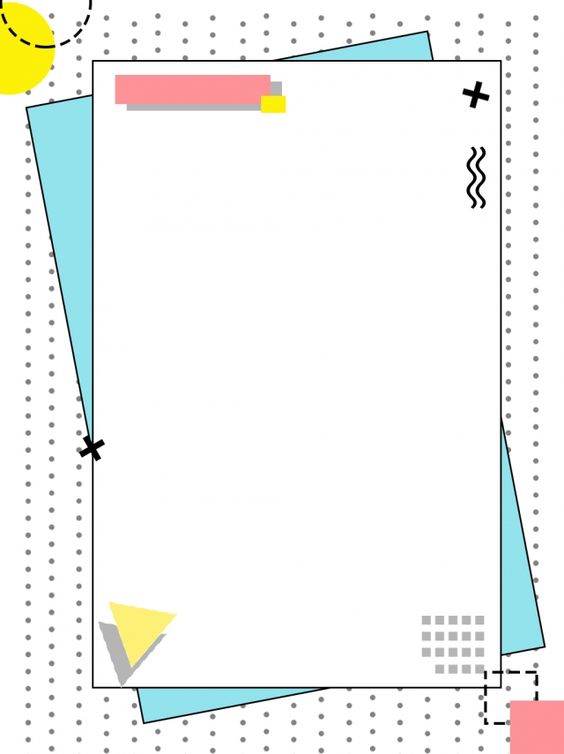 CHÀO MỪNG CÁC CON
ĐẾN VỚI TIẾT HỌC
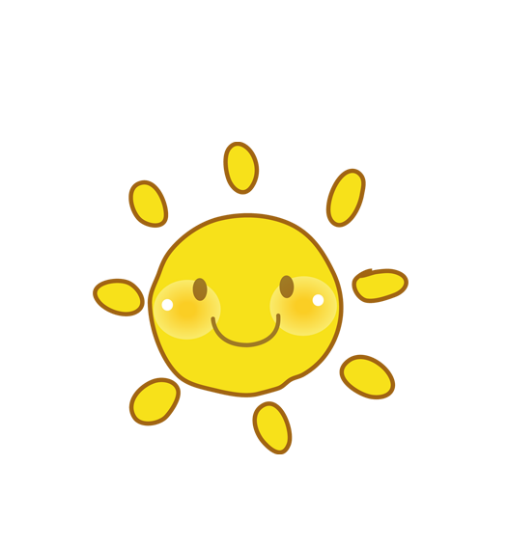 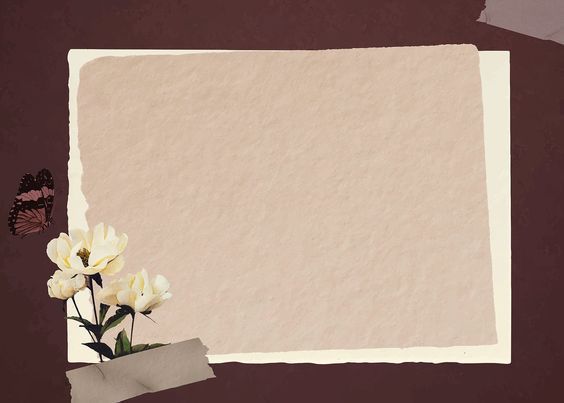 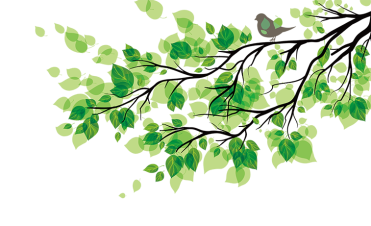 Toán
Luyện tập (25)
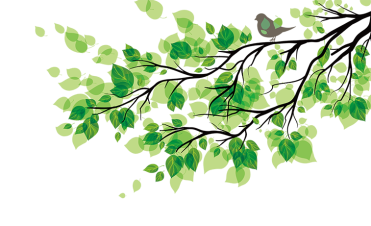 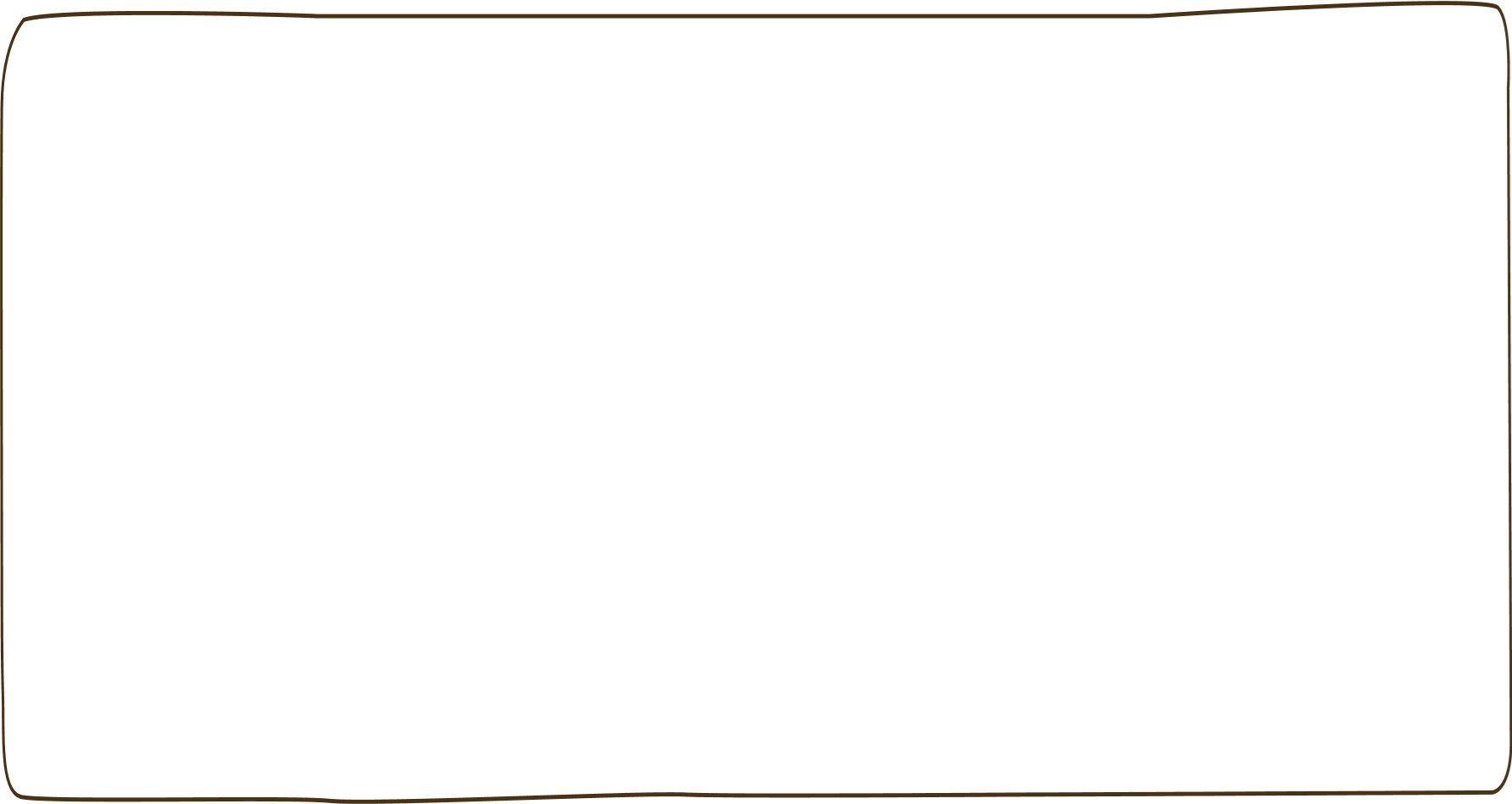 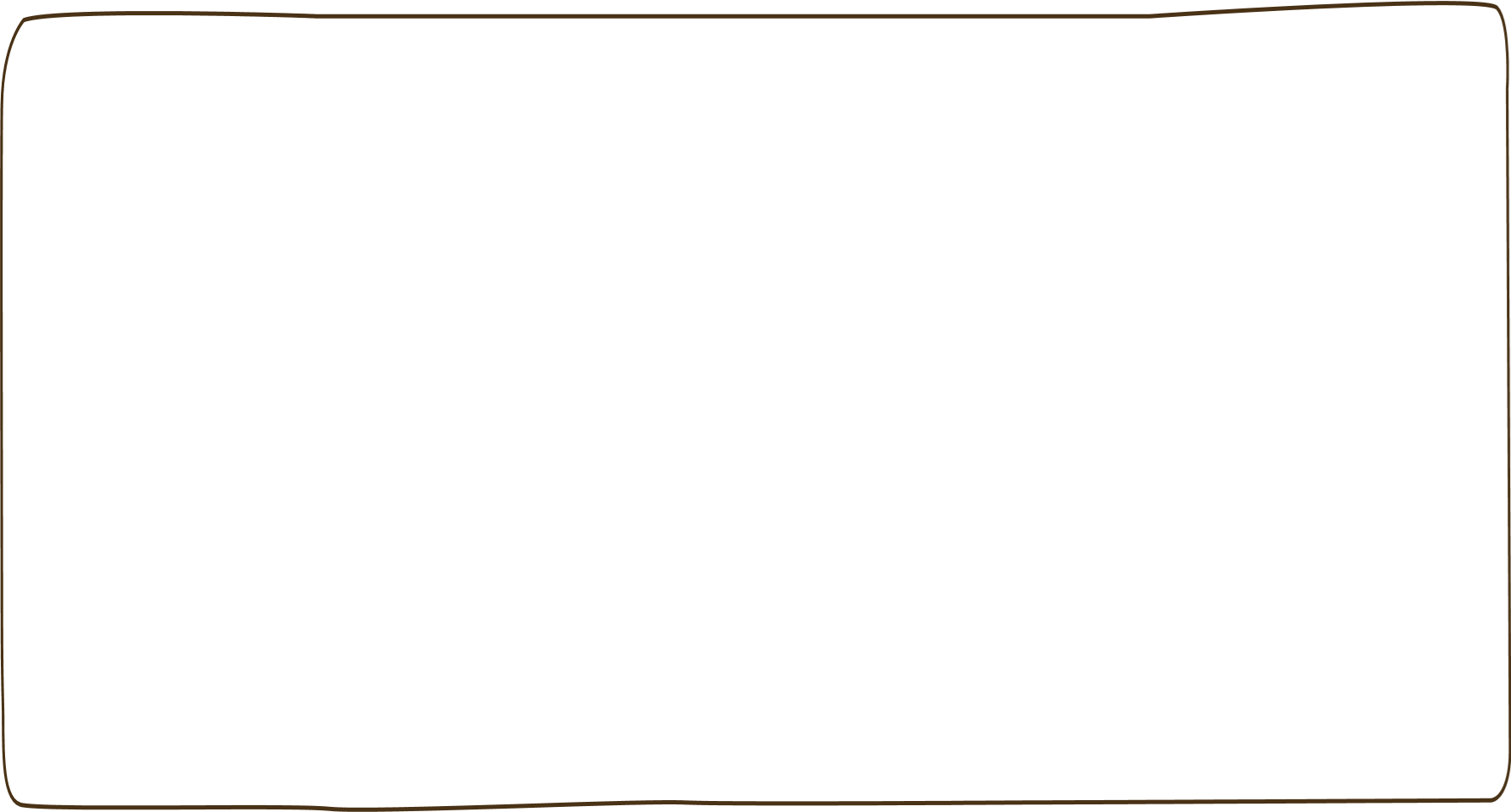 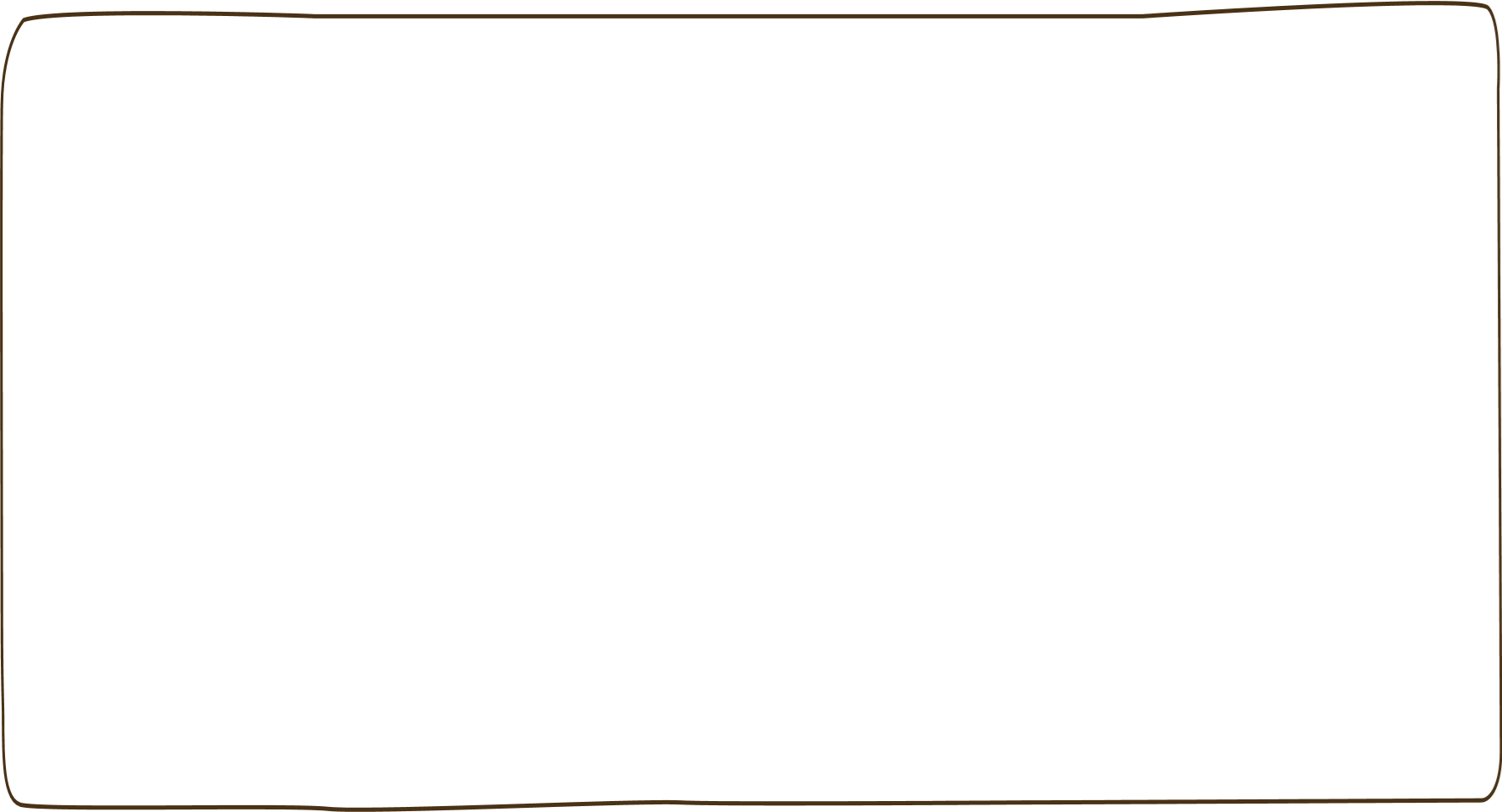 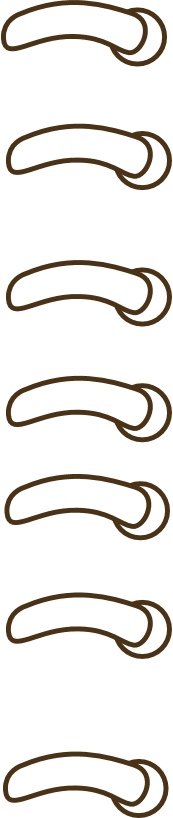 Yêu cầu cần đạt
- Biết vận dụng các phép tính trong Bảng chia 2, Bảng chia 5 để tính nhẩm và giải quyết một số tình huống gắn với thực tiễn.
- Gọi đúng tên thành phần và kết quả phép chia. Từ một phép nhân viết được hai phép chia tương ứng.
- Phát triển các năng lực toán học.
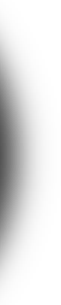 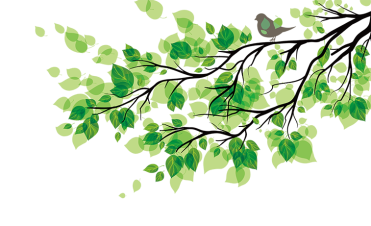 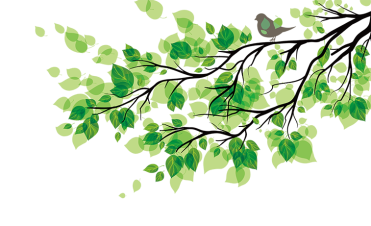 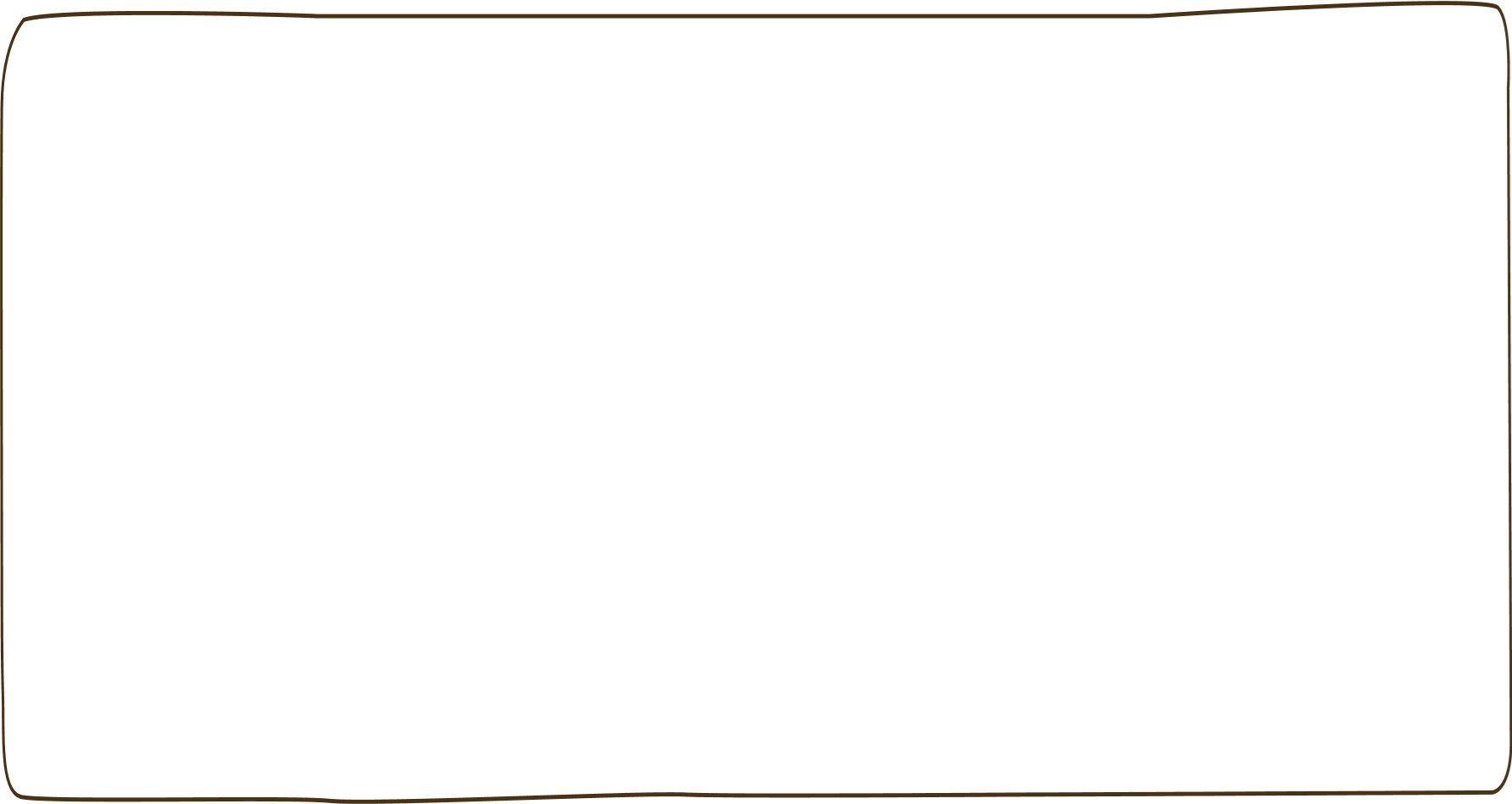 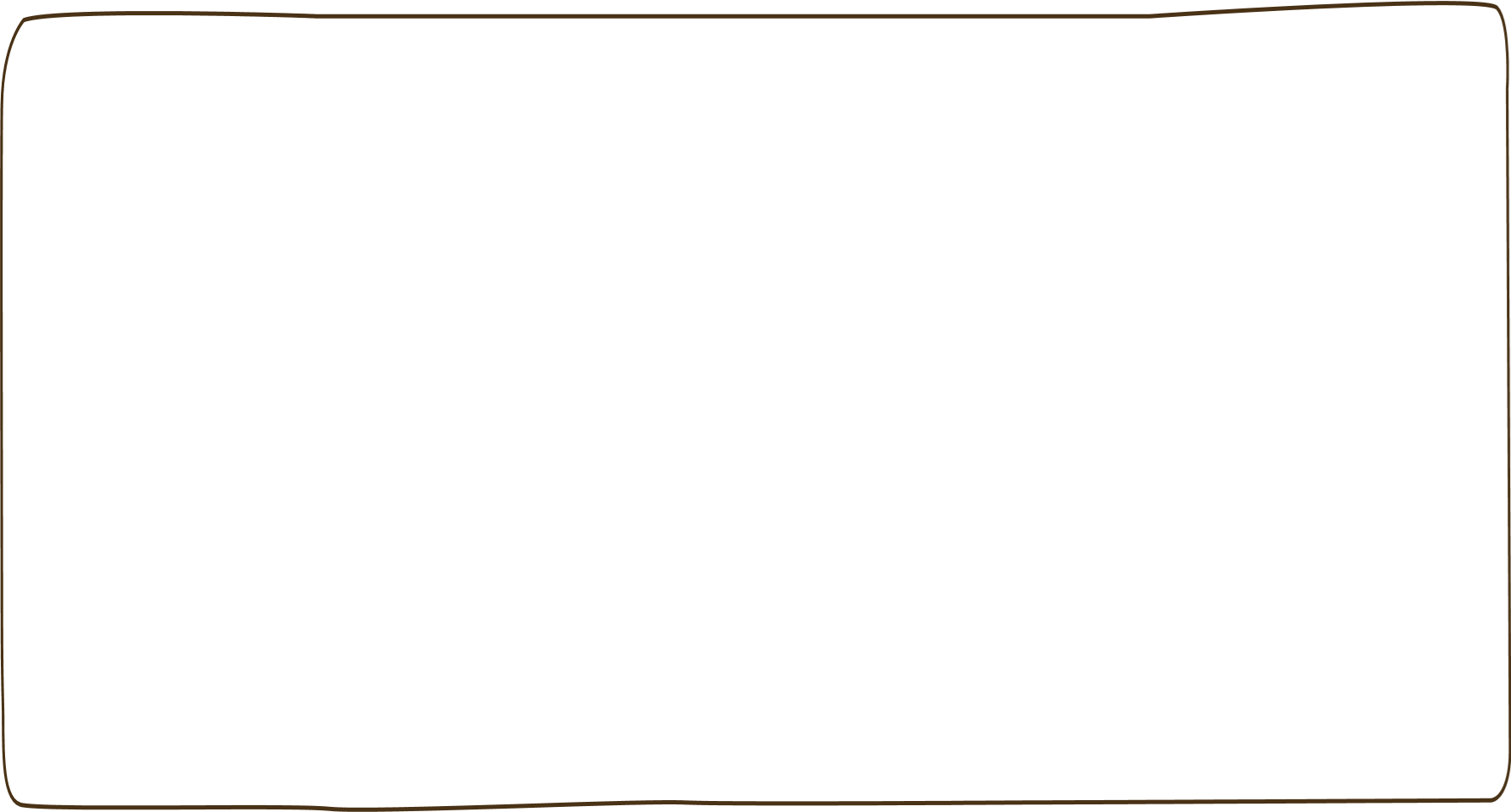 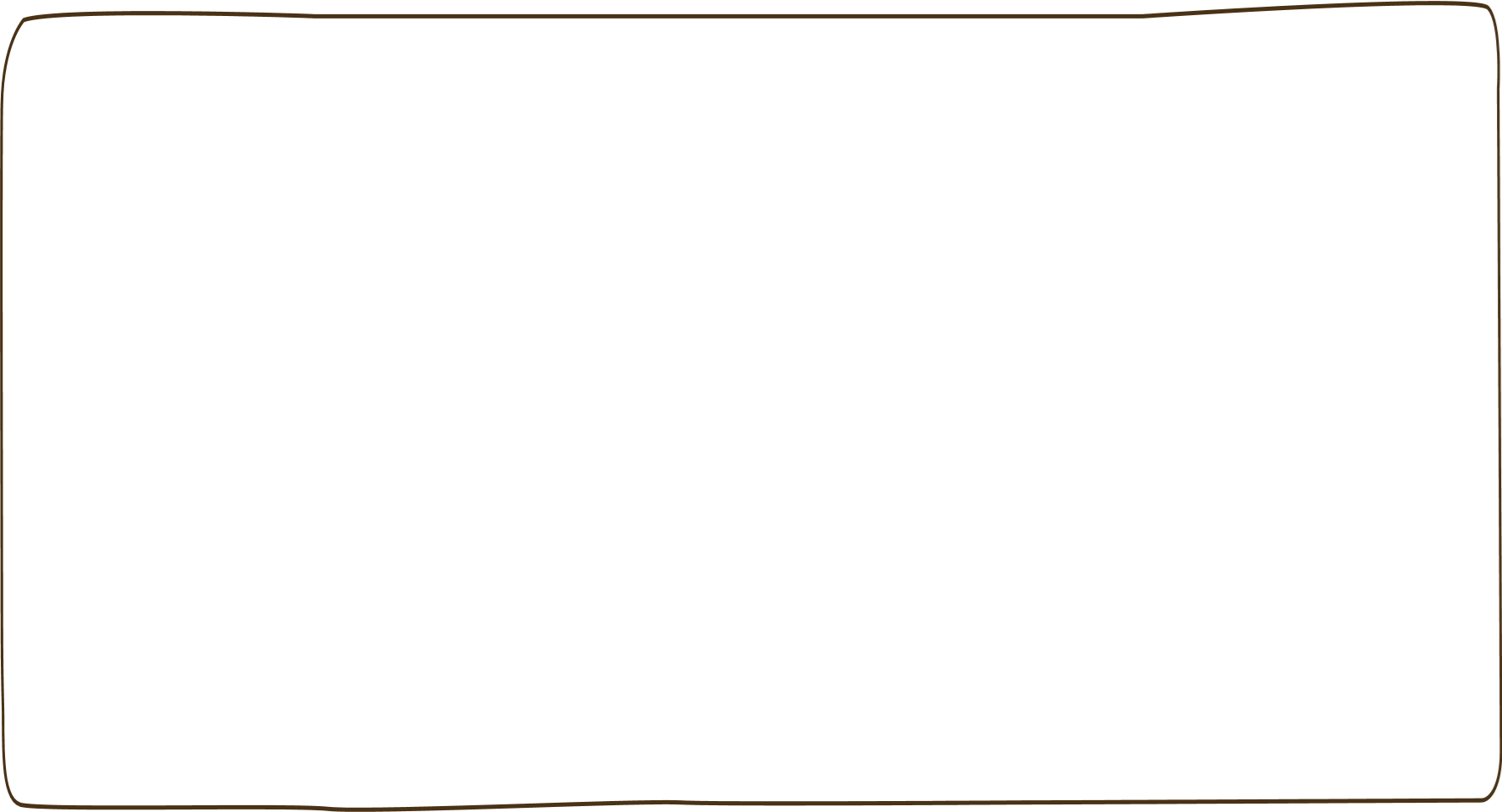 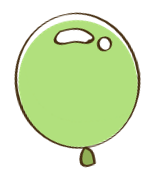 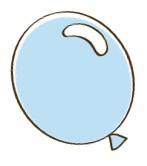 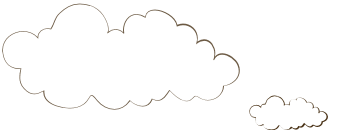 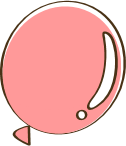 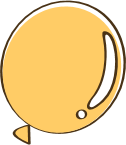 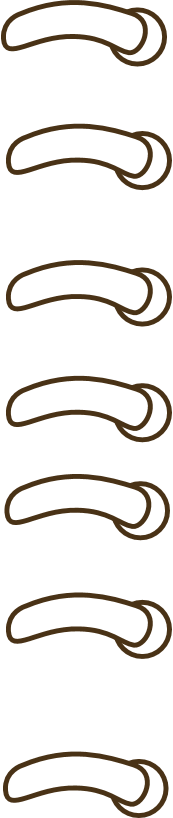 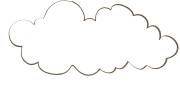 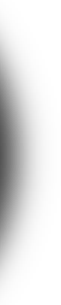 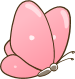 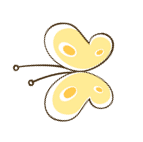 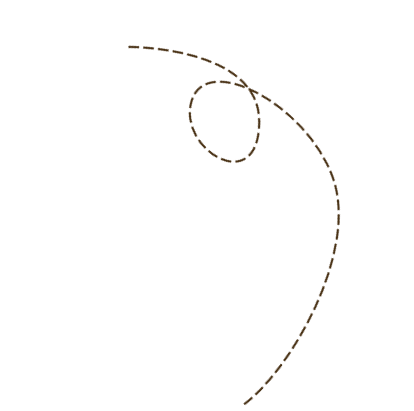 Luyện tập
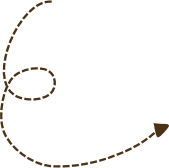 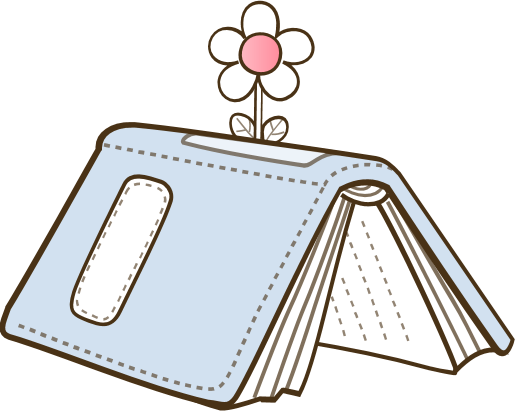 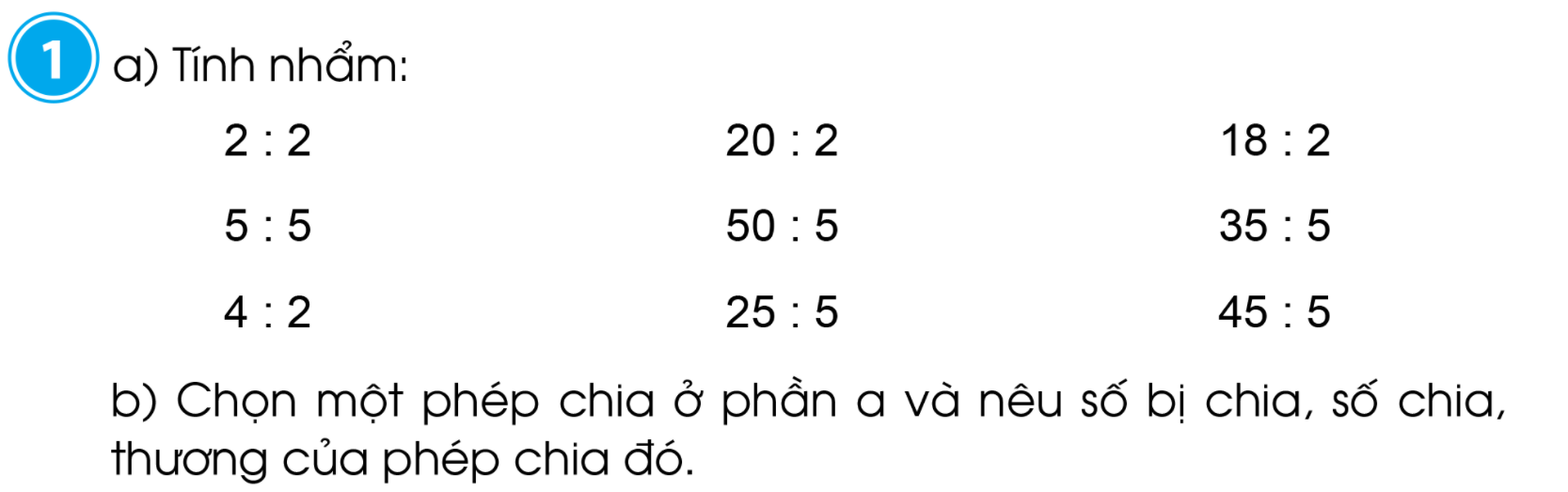 = 10
= 9
= 1
= 7
= 1
= 10
= 2
=  5
= 9
50 :  5  =   10
Số bị chia
Số chia
Thương
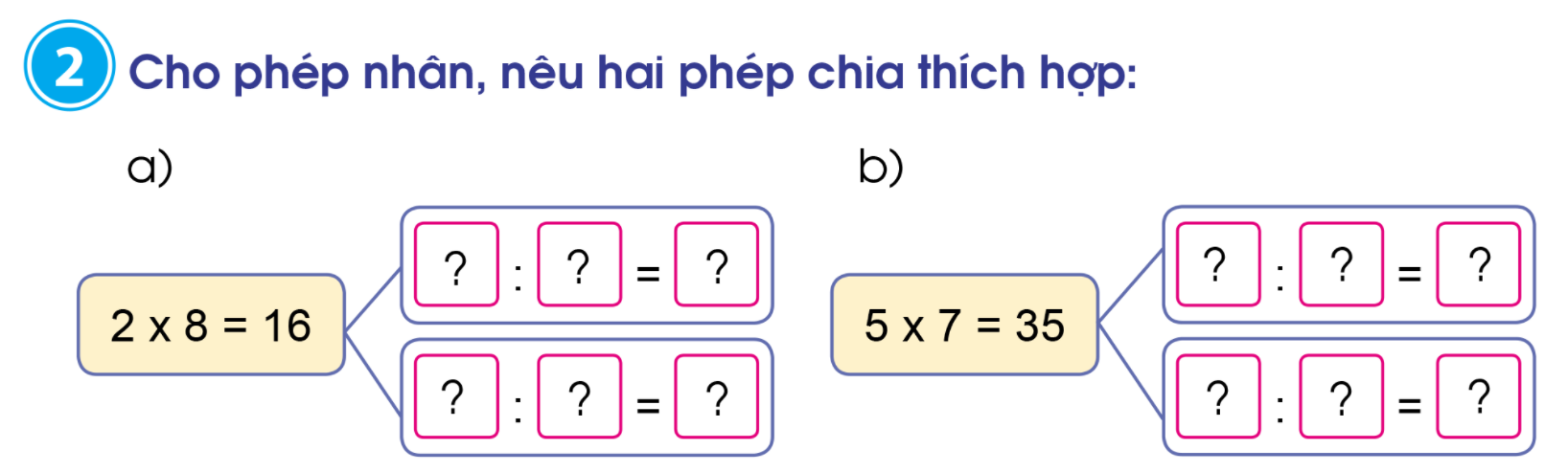 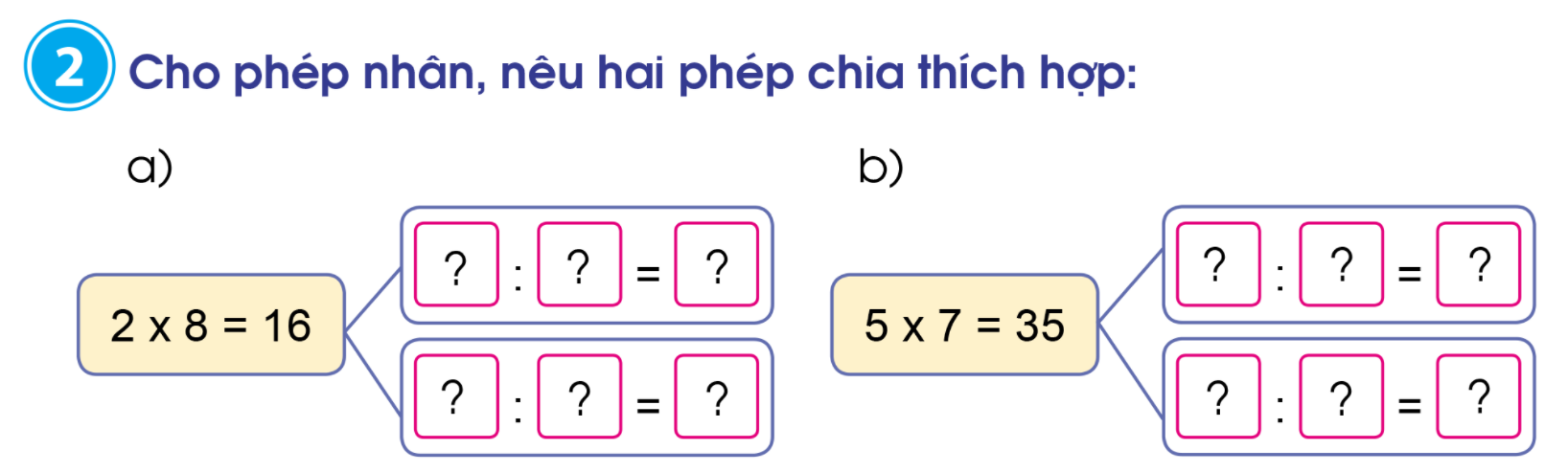 7
5
35
8
2
16
7
5
8
2
35
16
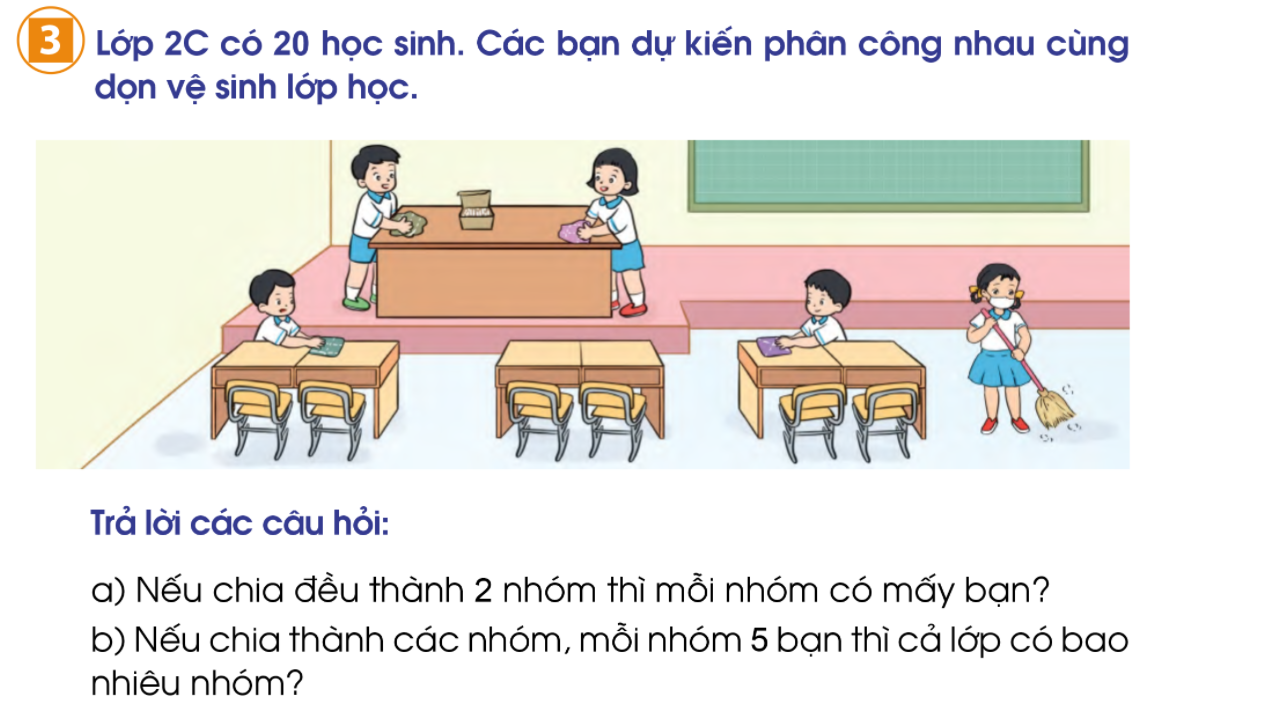 Ta có phép chia    20 : 2 = 10
Vậy mỗi nhóm có 10 bạn.
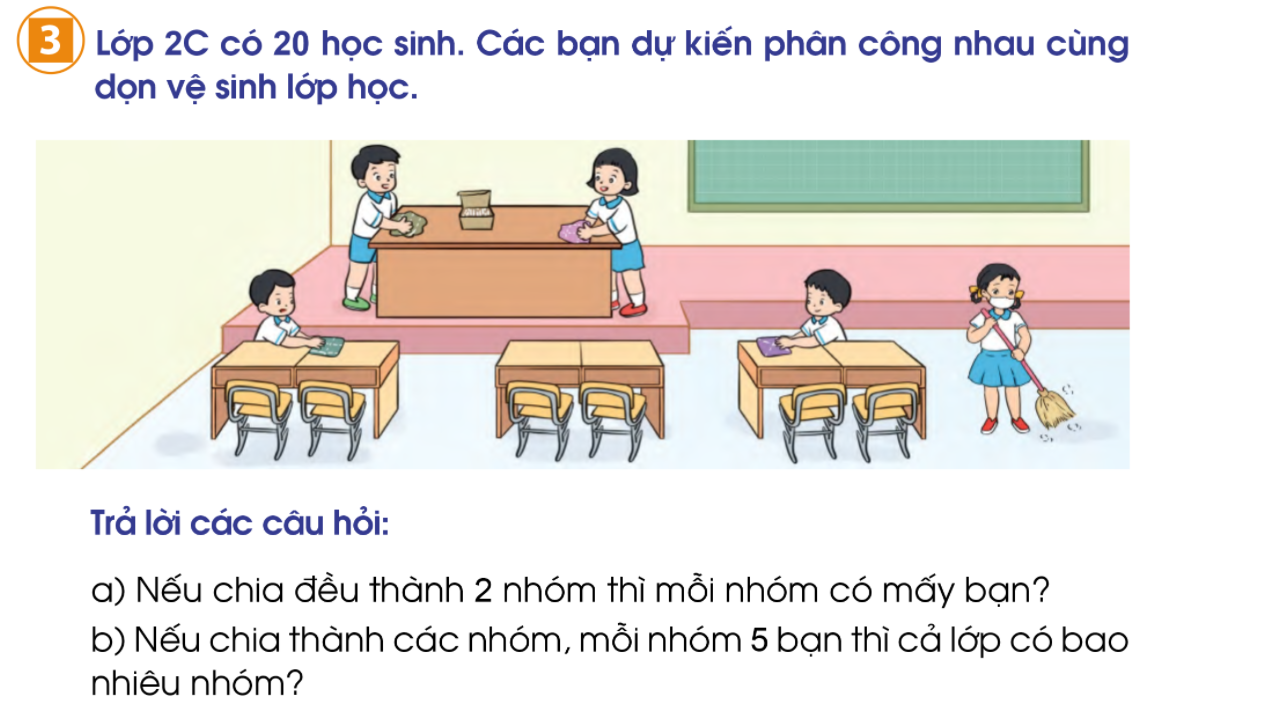 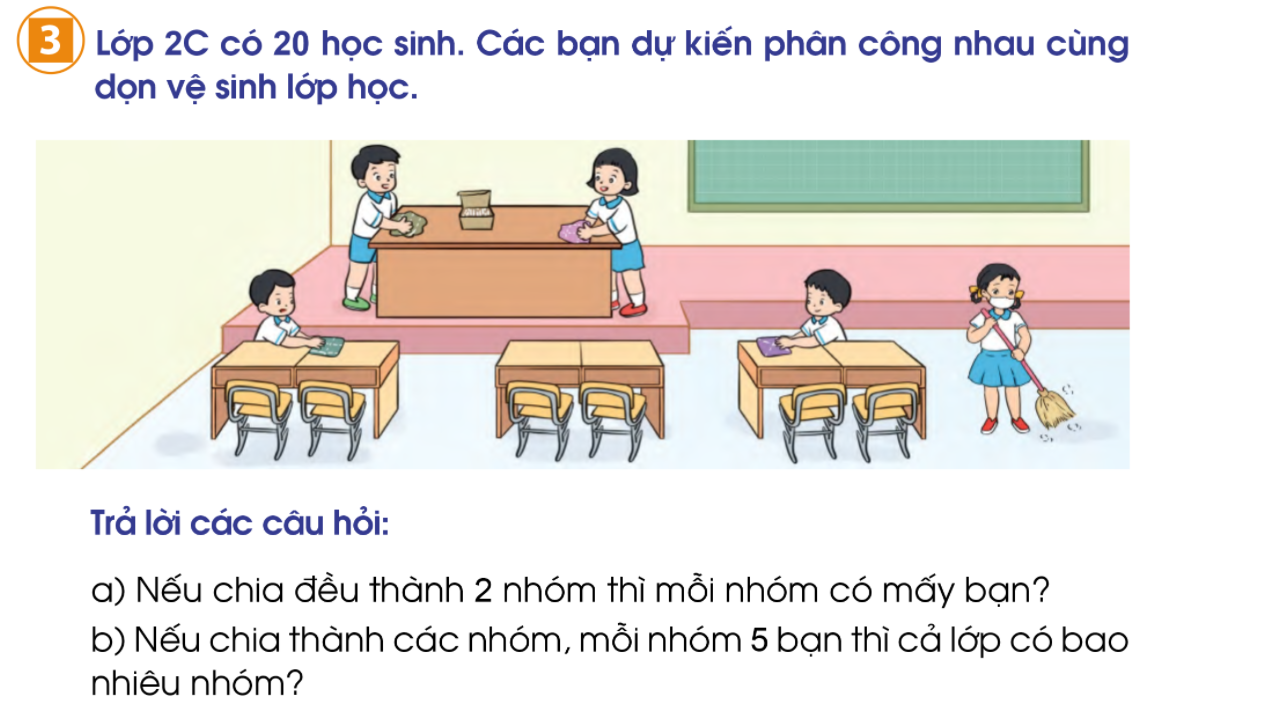 Ta có phép chia    20 : 5 = 4. Vậy cả lớp có 4 nhóm
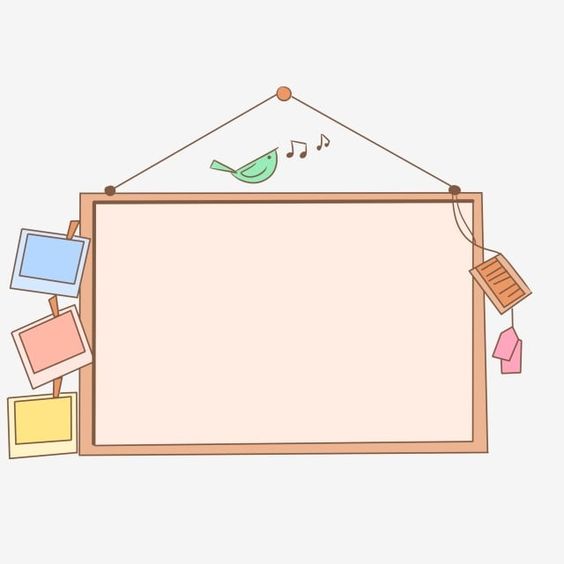 Dặn dò
Hoàn thành bài 1, 2, 3 (vở bài tập trang 25)
Xem trước bài: Luyện tập chung (trang 26)